Fizika
11-sinf
Mavzu:
O‘zgaruvchan tok zanjirida rezonans hodisasi.

O‘qituvchi: 
Toshkent shahar Uchtepa tumani 287-maktab fizika fani o‘qituvchisi
Xodjayeva Maxtuma Ziyatovna.
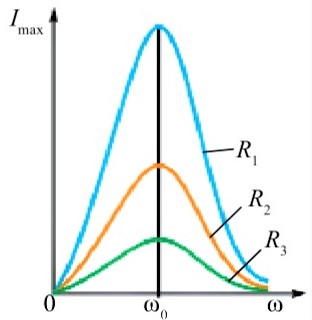 3-mashq  16-masala
Chastotasi  400 Hz  bo‘lgan o‘zgaruvchan tok zanjiriga induktivligi  0,1 H  bo‘lgan g‘altak ulangan. Zanjirga qanday sig‘imga ega bo‘lgan kondensator ulansa, rezonans hodisasi kuzatiladi?
Masala
Mustaqil bajarish uchun topshiriqlar
1. Qanday shart bajarilganda o‘zgaruvchan tok zanjirida rezonans sodir bo‘ladi?
   2.  Kuchlanishlar rezonansidan qayerlarda foydalaniladi?
   3.  Ideal tebranish konturida rezonans paytida tok kuchining amplitudaviy qiymati nimaga teng bo‘ladi? 
   4. 3-mashqning  18-masalasini yechish. (71-bet)